Раздел 2: Компьютер: устройство и программное обеспечение(ПО)Тема: Компьютерная память. Как устроен персональный компьютер.
Березина Любовь Михайловна
Память
Внутренняя
(Оперативная)
Внешняя
(Долговременная)
Внутренняя и внешняя память
Внутренняя память – это электронное устройство, которое хранит информацию пока питается электроэнергией.
Внешняя память – различные магнитные носители (ленты, диски), оптические диски, флэш-карты памяти.
ПЗУ (постоянное запоминающее устройство) – энергонезависимая память, информация из которой может только читаться.
Информационный обмен между устройствами компьютера
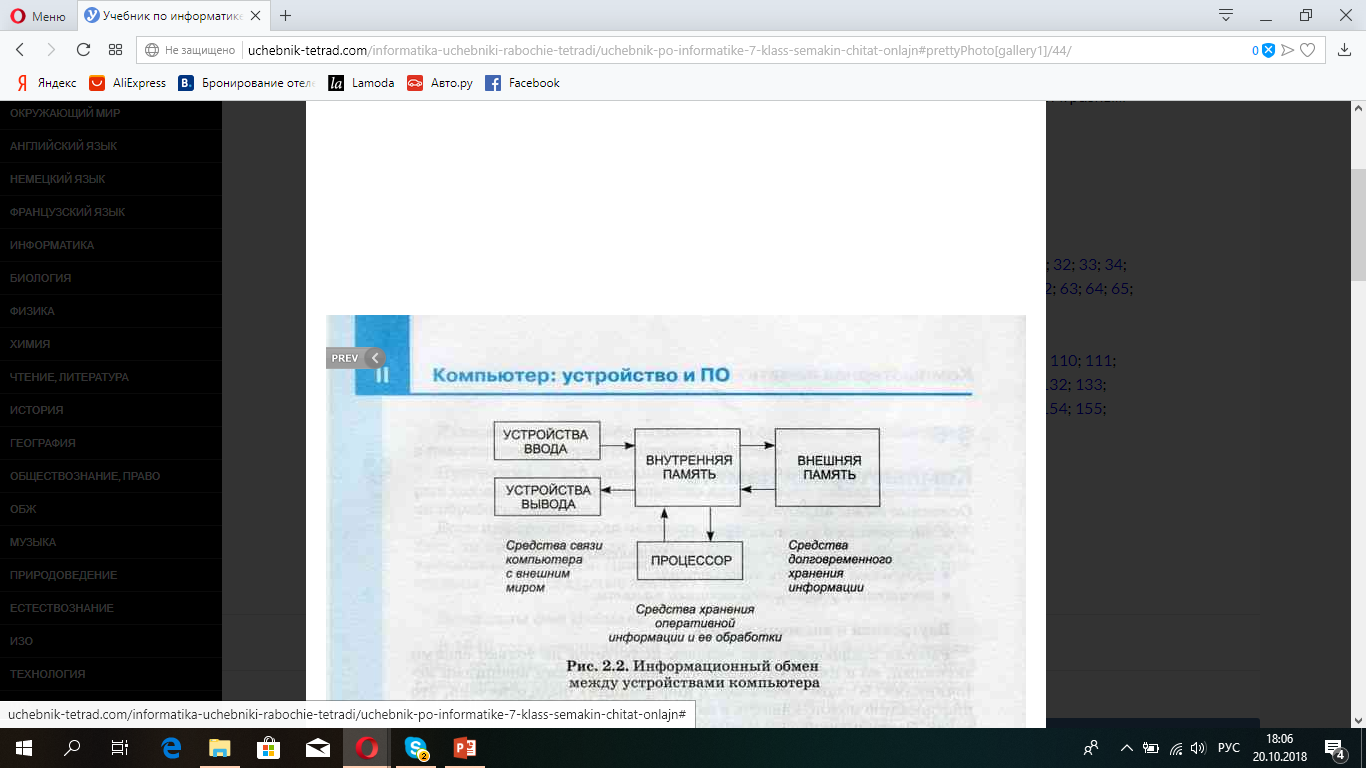 Структура внутренней памяти компьютера
Данные и программы в памяти компьютера хранятся в виде двоичного кода.
В одном бите памяти хранится один бит информации. 
Свойства внутренней памяти: дискретность и адресуемость.
Принцип адресуемости
Восемь подряд битов памяти образуют байт.  
Порядковый номер байта называется его адресом. 
Принцип: запись информации в память, а также чтение её из памяти производится по адресам.
Программа в памяти компьютера
Ячейка памяти – несколько последовательно расположенных байтов памяти, адресом которой является ячейка младшего байта.
Одна ячейка может хранить одну команду программы или элемент данных, обрабатываемых программой.
Машинная программа – это множество команд, расположенных в последовательных ячейках памяти.
Команда программы состоит из кода операции и адресов.
Носители и устройства внешней памяти
накопители на магнитных дисках (НМД);
 оптические (лазерные) диски;
 Флеш-память.
НДМ
Оптические (лазерные) диски
Флэш-память
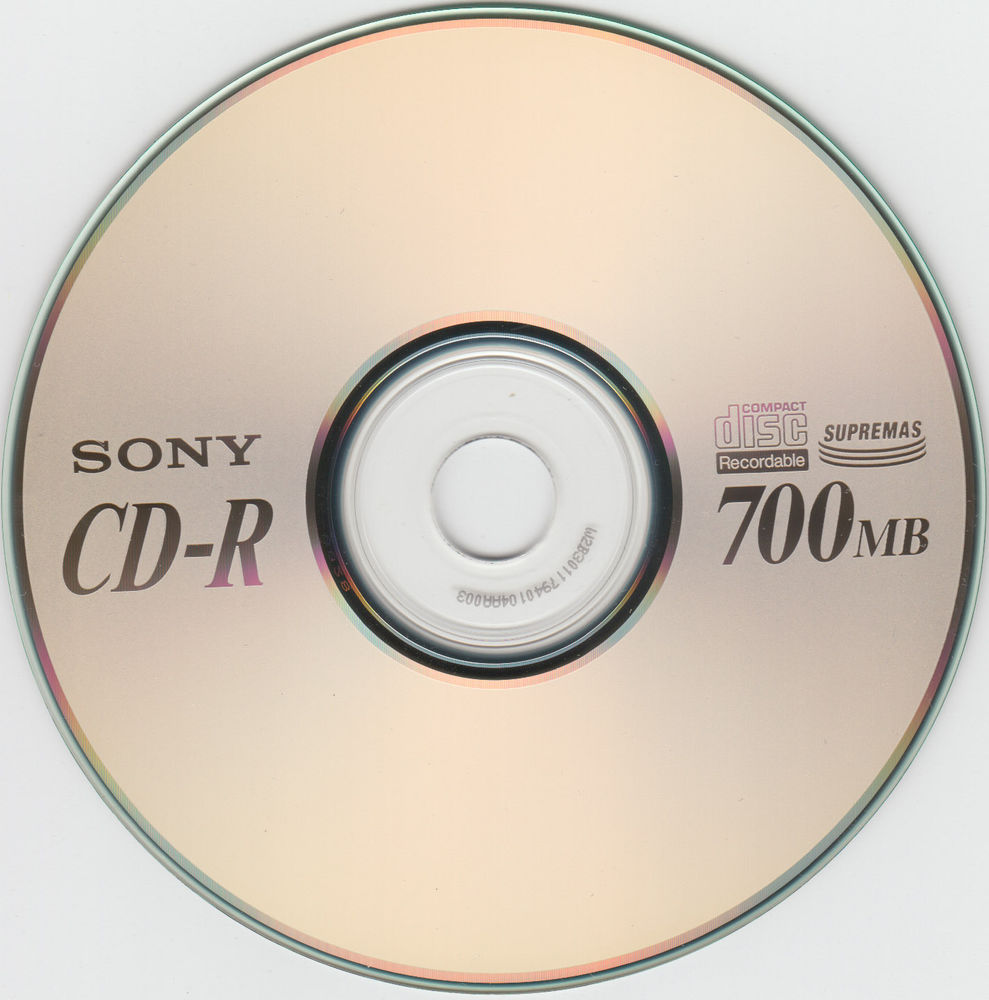 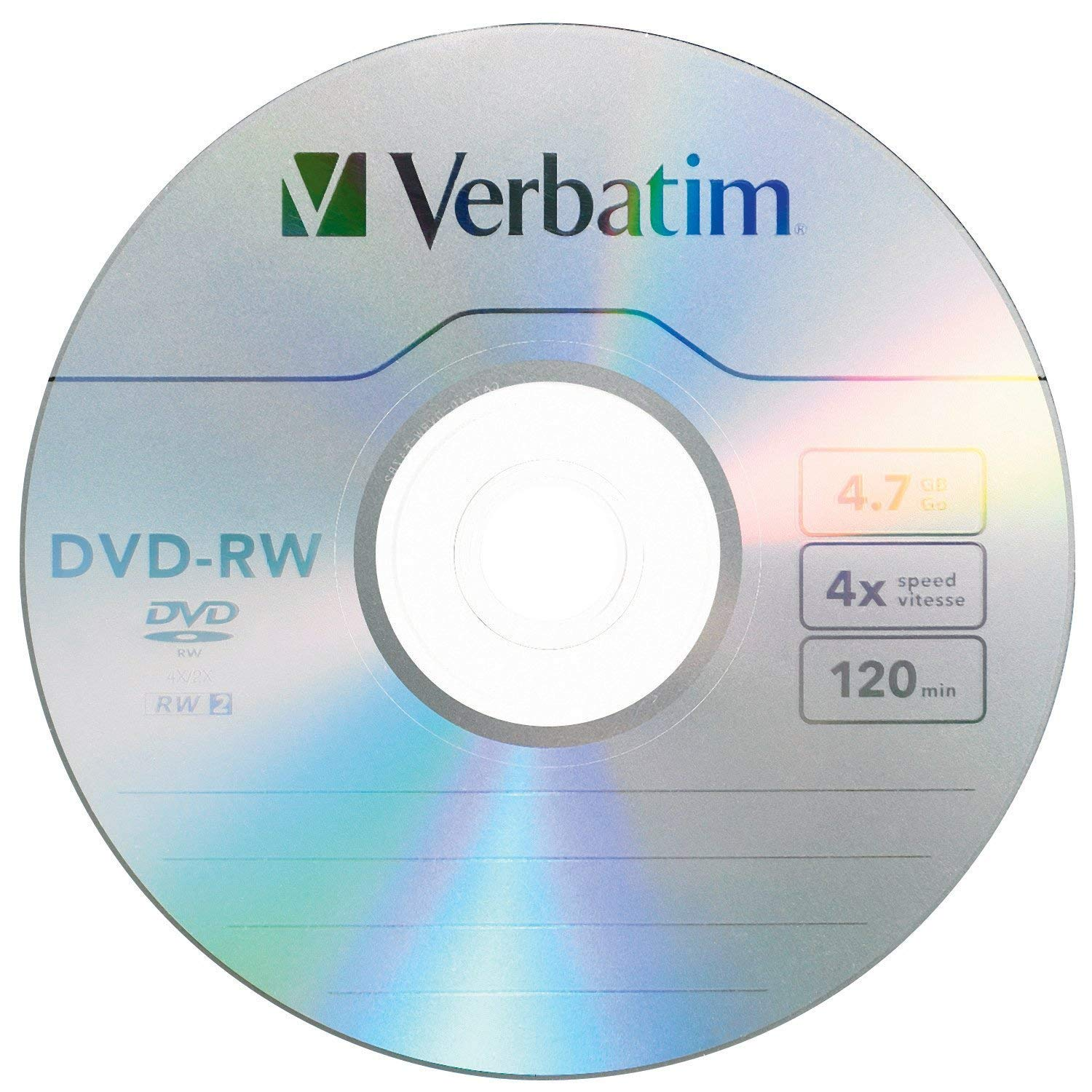 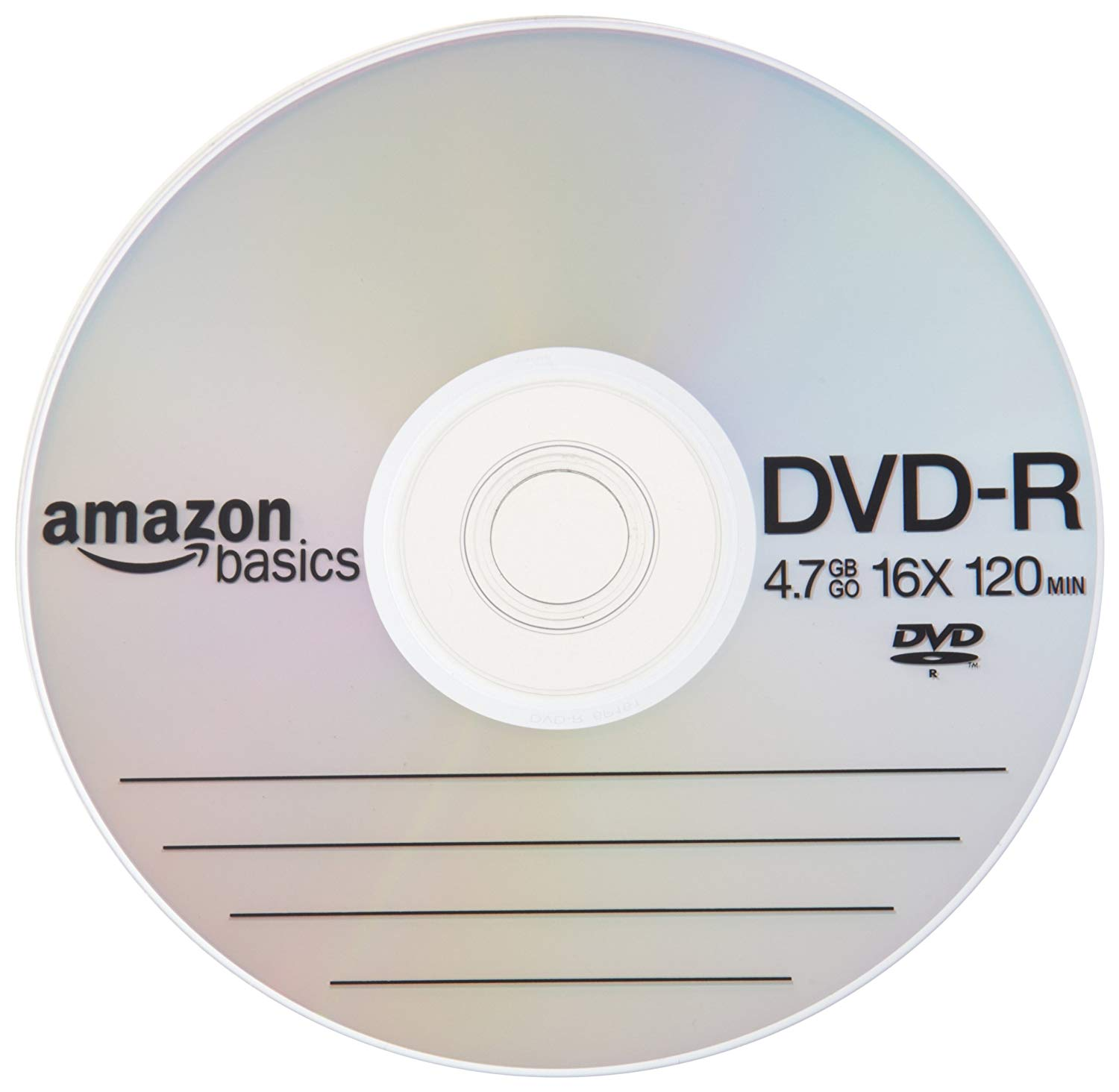 Как устроен ПК
1
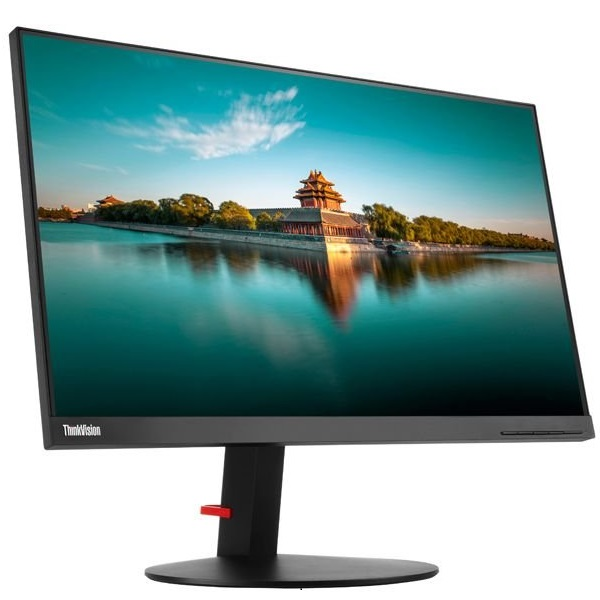 2
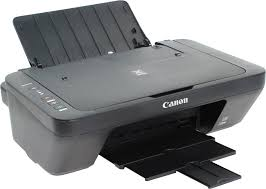 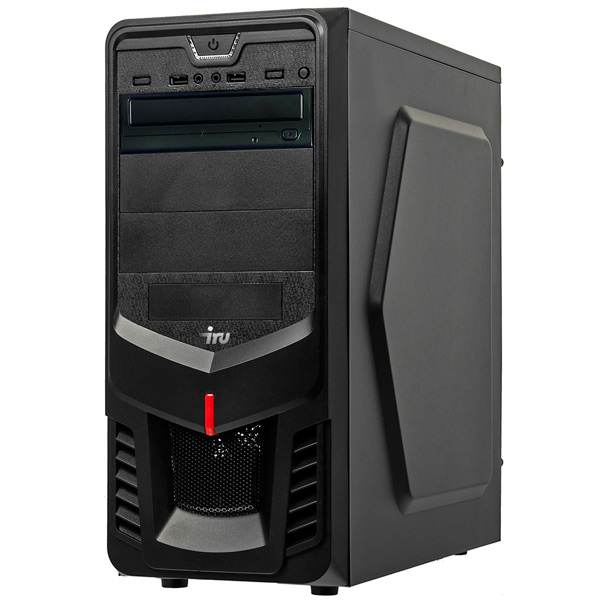 3
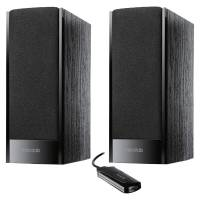 4
5
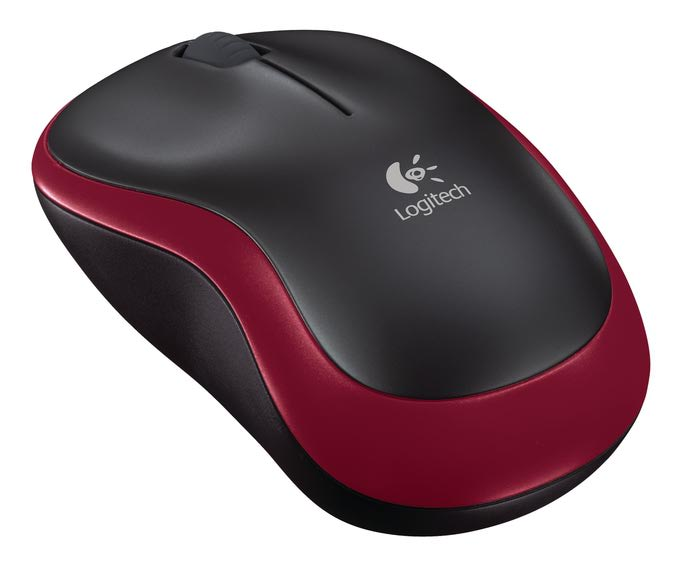 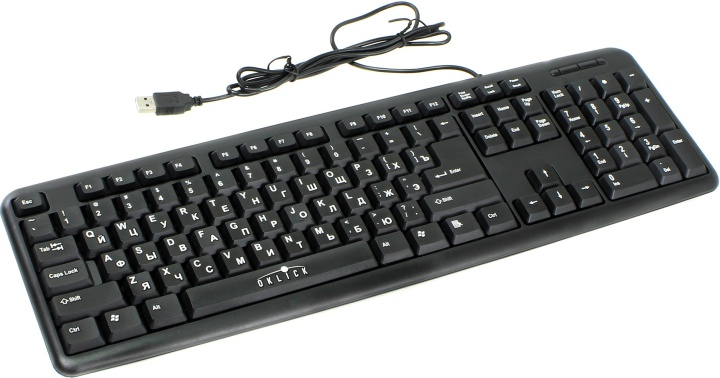 6
Магистральный принцип взаимодействия устройств ПК
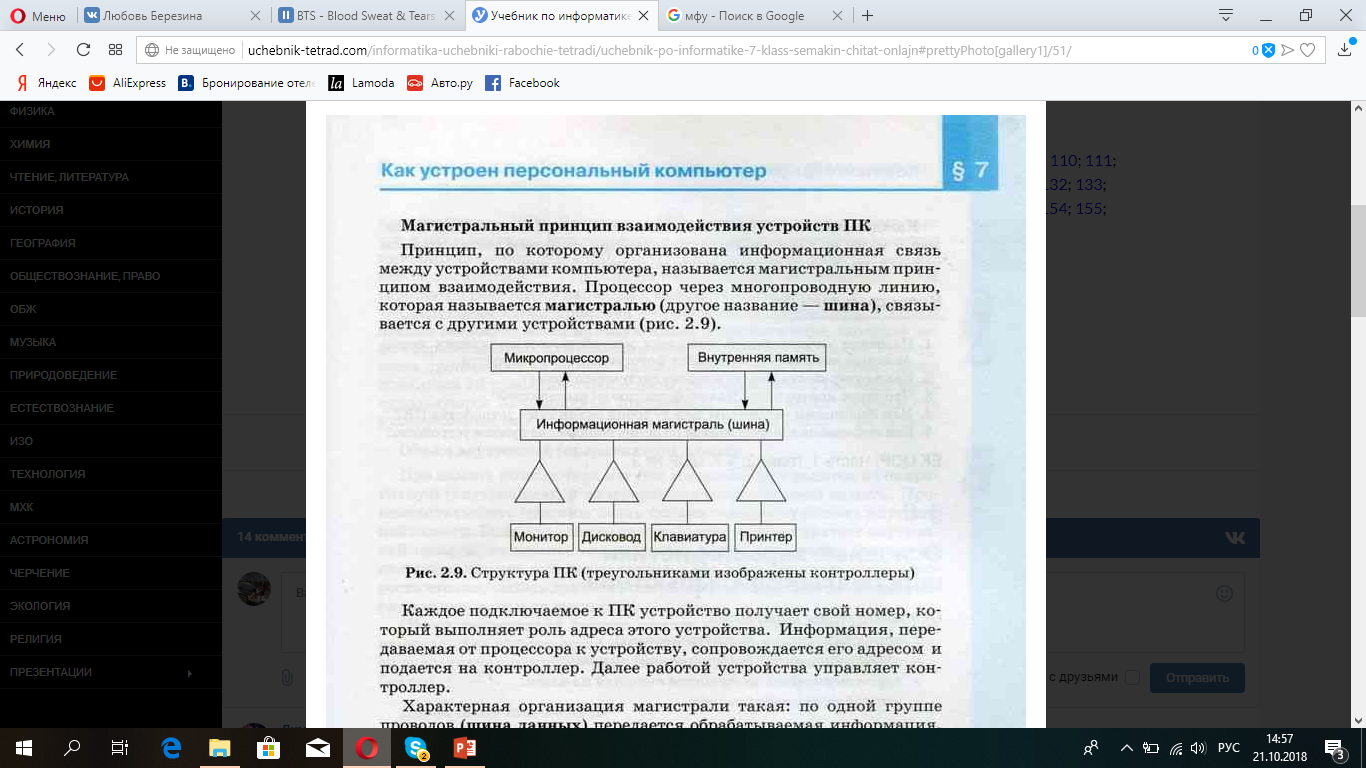 Организация магистрали
Шина данных
Шина адреса
Шина управления
Д/з: §6,7 с.43-52 №2(с.52)